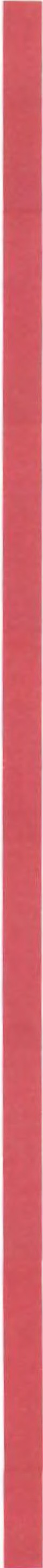 PENSIONER PACKAGE
THE WOODLANDS FIRE ÜEPARTMENT
JENNIFER HANNA
THE WOO0LANDS FIRE DEPARTMENT PLAN ADMINISTRATOR
PO Box 1250 Conroe, TX 77305
■
Date	_
THE WOODLANDS FIREFIGHTER'S RELIEF ANO RETIREMENT FUND REQUEST FOR BENEFIT CALCULATION
l.	General information:
Member: 	Date of Birth: 	
Date of Retirement/Termination of employment (last day worked): 		_ Date of Hire/Credited Service Began: 		Is service continuous from this date to date of termination? 		lf NO, please explain		_ Mernber's Spouse: 			 Spouse's Date of Birth		_
Circle Surviving Spouse Option:  100%  or  2/3

2.  Type of Benefit Calculation:
---
---
Service Retirement
Vested Termination
Disability Retirement
Death Benefit
3.  Oíd the member elect the FORWARD DROP Option? 		lf YES, then provide the following information:
Forward Orop #1: 		_
Forward Orop #2: ----
a.  FORWARD DROP election date: 		_
THIS SECTION WILL BE COMPLETEO BY PLAN ADMINISTRATOR (b-d)

b.  Total member accumulated employee contributions to the fund as of the date of termination (this amount should include any contributions rnade on pay that was actually paid after the date of termination): 	_
Total member accurnulated employee contributions to the fundas of the date of forward Drop election date: 	_

Date (or approximate date) the Forward Drop lump sum will be paid: 	_
PENSIONER PACKAGE
Oear Pensianer:

Enclased are three forms used to set up your retirement benefits. Please complete and return them to your Plan Administrator along with any other documents they have given you to complete.
lf you need to request changes in the future, you can resubmit the appropriate form at any time to your Plan Administrator.

Plan Administrator Contact: Jennifer Hanna PO Box 1250 Conroe, TX 77305

Phone: 936-537-4475 Email: jhanna@twfrs.org
W-4P Federal Tax Withholding
Form#l-
Filf out the bottom section of the form.
lf you DO NOT want any lncome Tax withheld from your monthly benefit, mark the box on line l
lf you DO want lncome Tax withheld from your monthly benefit, mark the number of allowances and filing status on llne 2

For your convenience, we have attached a schedule for SINGLE filing status withholding and MARRIED filing status withholding. Reference your monthly benefit on the appropriate schedule to see the amount of income that will be withheld based on the total number of withholding allowances that yau are claiming.

You can also add an additional amount to be withheld on line 3 of the form W-4P
Form# 2-	Automatlc Direct Oeposit Form (" ACW'l
For your convenience, you hove the odded benefit of automoticol/y depositing your retirement benefits into your checking or sovings account through Direct Deposit.
With Oirect Deposit you will feel secure knowing:
Your money is available right away. The days of waiting for your check to clear are over. There is no longer a need to make special arrangements to deposit your check when you are away from home.
lt eliminates the risk of lost or stolen checks. There is no charge for Direct Deposit.
To enroll in the Direct Deposit program, complete the enclosed Authorization Form and retum it to your Plan Administrator.
•pfease allow up to 2 weeks for direct deposit to be set up. lf it is not set up at the time benefits ore paid, that payment wi/1 be mailed to you os a check.
Address Form
Form#3-
Ali Participants should complete and address form. This will also need to be completed and forwarded to your Plan Administrator any time you have a change in address in the future.
PENSIONER PACKAGE
FORM #1
W-4P Federal Tax Withholding
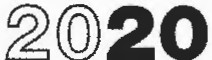 Future developments. For the latest information about any future developments related to Form W-4P, such as legislation enacted after it was published, go to www.irs.gov/FormW4P.
Purpose of form. Form W-4P is for U.S. citizens, resident aliens, or their estates who are recipients óf pensions, annuities (including commercial annuities), and certain other deferred compensation. Use Form W-4P to tell payers the correct amount of federal income tax to withhold from your payment(s). You may also use Form W-4P to choose (a) not to have any federal income tax withheld from the payment (except for eligible rollover distributions or for payments to U.S. citizens to be delivered outside the United States or its possessions), or (b) to have an additional amount of tax withheld.
Your options depend on whether the payment is periodic, nonperiodic, oran eligible rollover distribution, as explained on pages 2 and 3. Your previously filed Form W-4P will remain in effect if you don't file a Form W-4P for 2020.
General lnstructions
Section references are to the Interna! Revenue Code.
Follow these instructions to determine the number of withholding allowances you should claim for pension or annuity payment withholding for 2020 and any additional amount of tax to have withheld. Complete the worksheet(s) using the taxable amount of the payments.
lf you don't want any federal income tax withheld (see Purpose of form, earlier), you can skip the worksheets and go directly to the Form W-4P below.
Sign this form. Form W-4P is not valid unless you sign it.
You can also use the estimator at www.irs.gov/W4App to determine your tax withholding more accurately. Consider using this estimator if you have a more complicated tax situation, such as if you have more than one pension or annuity, a working spouse, or a large amount of income outside of your pensions. After your Form W-4P takes effect, you can also use this estimator to see how the amount of tax you're having withheld compares to your projected total tax tor 2020. lf you use the estimator, you don't need to complete any of the worksheets for Form W-4P.
Note that if you have too little tax withheld, you will generally owe tax when you file your tax return and may owe a penalty
unless you make timely payments of estimated tax. lf too much taxis withheld, you will generally be due a refund when you file your tax return.
Filers with multiple pensions or more than one income. lf you have more than one source of íncome subject to withholding (such as more than one pension or a pension and a job, or you're married filing jointly and your spouse is working), read ali of the instructions, including the instructions for the Multiple Pensions/More-Than-One-lncome Worksheet, before beginning.
Other income. lf you have a large amount of income from other sources not subject to withholding (such as interest, dividends, or capital gains), consider making estimated tax payments using Form 1040-ES, Estimated Tax for lndividuals. Otherwise, you might owe additional tax. See Pub. 505, Tax Withholding and Estimated Tax, for more information. Get Form 1040-ES and Pub. 505 at www.irs.gov/FormsPubs. Or, you can use the Deductions, Adjustments, and Additional lncome Worksheet on page 5 or the estimator at www.irs.gov/W4App to make sure you have enough tax withheld from your payments. lf you have income from wages, see Pub. 505 or use the estimator at www.irs.gov/W4App to find out if you should adjust your withholding on Form W-4 or Form W-4P.
Note: Social security and railroad retirement payments may be ineludible in income. See Form W-4V, Voluntary Withholding Request, for information on voluntary withholding from these payments.
Withholding From Pensions and Annuities
Generally, federal income tax withholding applies to the taxable part of payments made from pension, profit-sharing, stock bonus, annuity, and certain deferred compensation plans; from individual retirement arrangements (IRAs); and from commercial annuities. The method and rate of withholding depend on (a) the kind of payment you receive; (b) whether the payments are to be delivered outside the United States or its possessions; and (e) whether the recipient is a nonresident alien individual, a nonresident alien beneficiary, ora foreign estate. Qualified distributions from a designated Roth account or Roth IRA are nontaxable and, therefore, not subject to withholding. See page 3 for special withholding rules that apply to payments to be delivered outside the United States and payments to foreign persons.
---------------  Separate here and glve Forrn W-4P to the payer of your pension or annuity. Keep the worksheet(s) for your records.  ---------------
Form W•4P
Department of the Treasury lntemal Revenue Service
Withholding Certificate for Pension or Annuity Payments
0MB No. 1545-0074
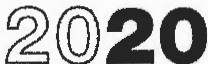 I	Last name
For Privacy Act and Paperwork Reduction Act Notice, see page 6.
Your first name and middle lnitial
Your social security number
Claim or identification number
Home address (number and street or rural rauta)
(if any) of your pension or
1annuity contract
City or town, state, and ZIP code
Complete the following applicable lines.
1  Check here if you do not want any federal income tax withheld from your pension or annuity. (Don't complete line 2 or 3.)► D
2  Total number of allowances and marital status you're claimíng for withholding from each periodic pension or annuity
.  .  .  .  .  .  .  .  . ►
payment. (You may also designate an additional dollar amount on line 3.) .  .  .  . •
Marital status:  O Single	O Married	O Married, but withhold at higher Single rate.
(Enter number of allowances.)
3 Additional amount, if any, you want withheld from each pension or annuity payment. (Note: For periodic payments,
.► $
you can't enteran amount here without entering the number (including zero) of allowances on line 2.)
Your signature►
Date►
Form W-4P (2020)
Cal. No. 10225T
PENSIONER PACKAGE
FORM#2
Automatic Direct Deposit Form
AUTHORIZATION AGREEMENT FOR AUTOMATIC DEPOSITS (ACH CREDITS)

1 hereby authorize Frost Bank, to initiate credit entries and to initiate, if necessary, debit entries and adjustments for any entries in error to my 		Checking 		Savings account (select one) indicated below and the depository named below, hereinafter called Depository, to credit and/or debit the same such account.
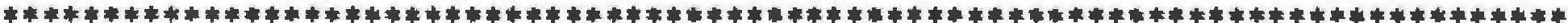 To Be Completed by Retirement Plan Partlcipant
Name of Company from which retirement is received 	_

Social Security Number: XXX-XX- 		_	(last 4 digits only)
Participant Name: 	

This authorization is to remain in full force and effect until Frost Bank has received written notification from me of its termination in such time and in such manner as to afford both Frost Bank and the Depository a reasonable opportunity to act on it.
Participant Signature 	Date 	
Depository Name 					 Address 	 City 	state _	Zip Code 		 _
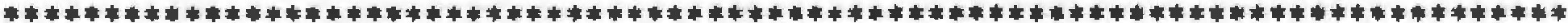 You may attach a,volded check
OR
Have the Recelving Depository Contact complete the remainder of the form
Transit/ABA Number 	 Account Number 	_ Oepository Contact Name 		Phone Number 		_
1 authorize that the above listed Transit/ABA number and Account Number are true and correct for receipt of Automatic Deposits (ACH Credits) on behalf of the above signed party.
Depository Signature 	Date 	_
PENSIONER PACKAGE
FORM #3
Address Form
Address Form
Please complete this form far our records. You may request a new change of address at any
time by completing a new form and returning it to your Plan Administrator.


lf you are Power of Attorney or Legal Guardian of a Participant, you must also provide the Plan
Administrator with a copy of the signed legal agreement or Court Appointed Order.
Name: 	_
Address: 	_
Social Security Number: 	
Date of Bi1rth: 	_
Phone: 	

Fax: 	_
Email Address:
Date:-.
x.
------
Signature
For Plan Administrator to complete:
Account Name: 	

Account Number:
For Interna/ Use:
Plan Administrator or Board Approval: 	_
Date: 	_